ΓΕΝΕΤΙΚΑ ΠΡΟΚΑΘΟΡΙΣΜΕΝΑ ΕΠΙΠΕΔΑ ΜΙΚΡΟΘΡΕΠΤΙΚΩΝ ΣΥΣΤΑΤΙΚΩΝ ΣΤΟ ΠΛΑΣΜΑ ΚΑΙ ΝΟΣΟΣ COVID-19: ΜΕΛΕΤΗ ΜΕΝΤΕΛΙΑΝΗΣ ΤΥΧΑΙΟΠΟΙΗΣΗΣ 
Μπούρας Εμμανουήλ1,2, Daniel Neil3, Hughes J David3, Τσιλίδης Κωνσταντίνος1,4
1Εργαστήριο Υγιεινής και Επιδημιολογίας, Τμήμα Ιατρικής, Σχολή Επιστημών Υγείας, Πανεπιστήμιο Ιωαννίνων
2Εργαστήριο Υγιεινής, Κοινωνικής-Προληπτικής Ιατρικής και Ιατρικής Στατιστικής, Τμήμα Ιατρικής, Σχολή Επιστημών Υγείας, Αριστοτέλειο Πανεπιστήμιο  Θεσσαλονίκης
3Cancer Biology and Therapeutics Laboratory, Conway Institute, School of Biomedical and Biomolecular Sciences, University College Dublin, Dublin, Ireland
4Department of Epidemiology and Biostatistics, School of Public Health, Imperial College London, London, UK.
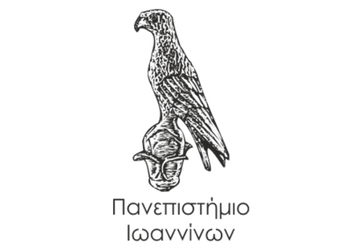 Η παρούσα μελέτη χρηματοδοτήθηκε από το  Cancer Research UK (C18281/A29019).
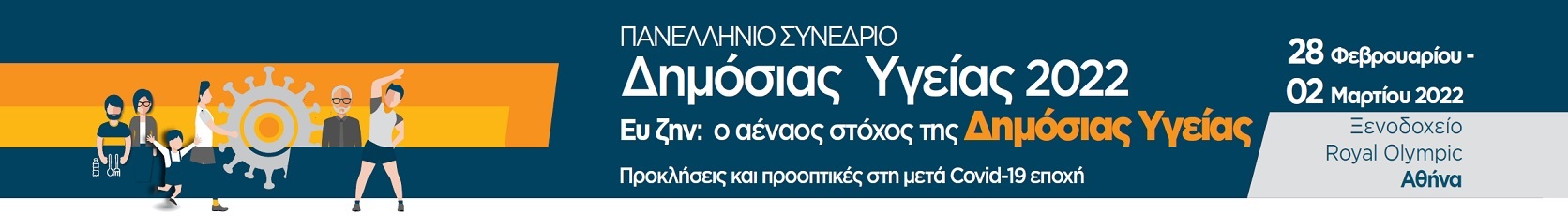 Εισαγωγή

Η νόσος του κορονοϊού 2019 (COVID-19) προκαλείται από τον κορονοϊό σοβαρού οξέος αναπνευστικού συνδρόμου τύπου 2 (SARS-CoV-2). 
Επιδημιολογικές και πειραματικές μελέτες έχουν δείξει ότι τα επίπεδα ορισμένων μικροθρεπτικών συστατικών στο πλάσμα σχετίζονται με την COVID-19.
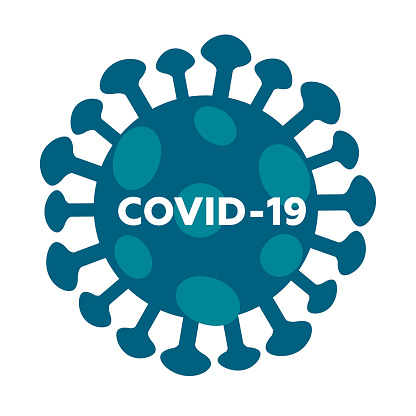 Σκοπός

Διερεύνηση της σχέσης των γενετικά καθορισμένων επιπέδων 12 μικροθρεπτικών συστατικών στο πλάσμα (ασβέστιο, β-καροτένιο, βιταμίνη Β6, βιταμίνη Β12, βιταμίνη D, μαγνήσιο, σελήνιο, σίδηρος, φυλλικό οξύ, φώσφορος, χαλκός, ψευδάργυρος) με:
Τον κίνδυνο λοίμωξης από SARS-CoV-2 και 
Τη σοβαρότητα νόσησης με COVID-19.
Υλικό και μέθοδος

Ανάλυση Μεντελιανής τυχαιοποίησης (ΜΤ) δύο δειγμάτων.
Μέθοδος στάθμισης με το αντίστροφο της διακύμανσης (IVW) και αναλύσεις ευαισθησίας.
87,870 ασθενείς με COVID-19, 17,992 ασθενείς με σοβαρή νόσο και έως 2,210,804 άτομα στην ομάδα ελέγχου, Ευρωπαϊκής καταγωγής, από τον συνασπισμό ‘COVID-19 Host-Genetics-Initiative’.
Αποτελέσματα

Θετική συσχέτιση των γενετικά καθορισμένων επιπέδων της βιταμίνης Β6 (Λόγος αναλογιών ανά τυπική απόκλιση [ΛΑΤΠ]: 1.06; 95% Διάστημα Εμπιστοσύνης [ΔΕ]: 1.00, 1.13; P=0.036). Δεν ήταν δυνατή η πραγματοποίηση αναλύσεων ευαισθησίας διότι υπήρχαν διαθέσιμοι μόνο δύο γενετικοί πολυμορφισμοί. 
Αρνητική σχέση του μαγνησίου (ΛΑΤΠ: 0.33; 95%ΔΕ: 0.11, 0.96; P=0.042) με τον κίνδυνο νόσησης με COVID-19, η οποία  δεν επαληθεύτηκε σε όλες τις αναλύσεις ευαισθησίας.
Τα υπόλοιπα μικροθρεπτικά συστατικά δεν βρέθηκαν να σχετίζονται με κάποια από τις εκβάσεις που εξετάστηκαν (Εικόνα 1).
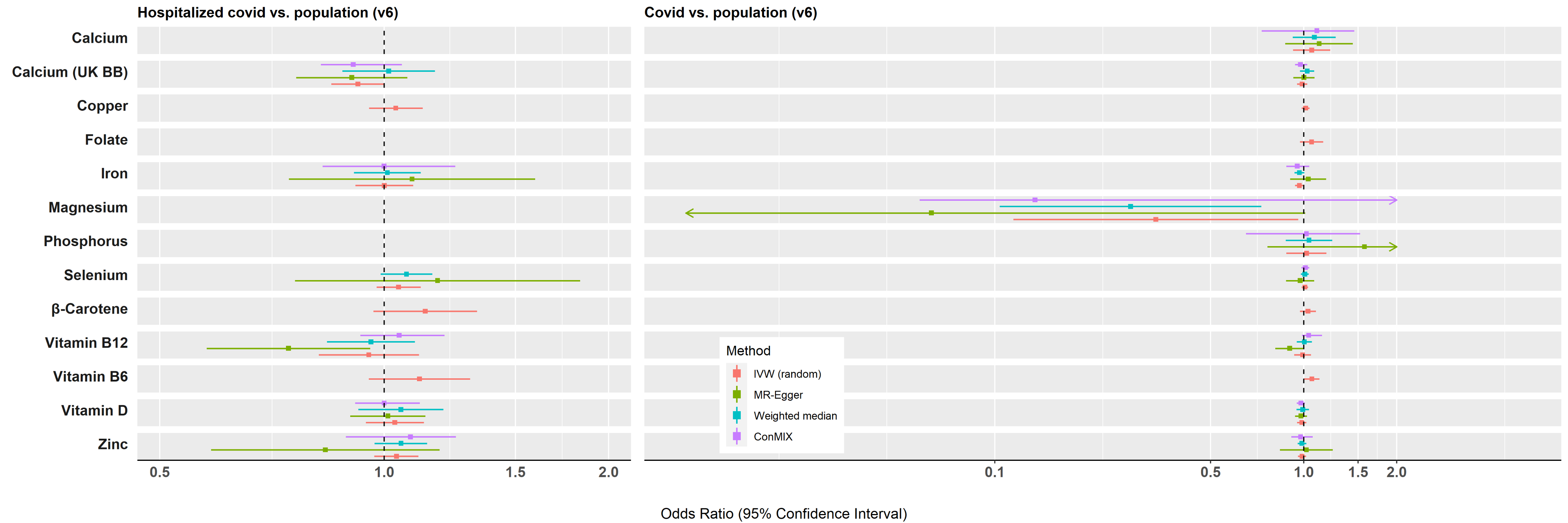 Εικόνα 1.
Σύνοψη των αποτελεσμάτων της ανάλυσης ΜΤ με τη χρήση της IVW και των αναλύσεων ευαισθησίαs. ConMix: Contamination Mixture
Συμπεράσματα

Τα αποτελέσματα της παρούσας μελέτης παρέχουν μικρή υποστήριξη για τη συσχέτιση επιπέδων μικροθρεπτικών συστατικών στο πλάσμα με τη νόσο COVID-19.